Fair Dealing Week 2022
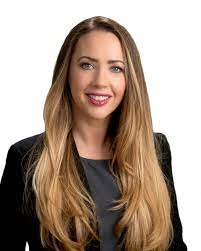 Time:  1000-1100 Pacific (1100-1200 Mountain)Speaker: Dr. Carys J. Craig, Associate Professor, Osgoode Hall Law School, York UniversityPresentation: Best Practices for OER in Canada: A Fresh Look at Fair Dealing for Educational Use


Time: 1200-1300 Pacific (1300-1400 Mountain)Speaker: Dr. Meera Nair, Copyright Specialist, Northern Alberta Institute of TechnologyPresentation: Fair Dealing’s future – artificial intelligence or willful ignorance?
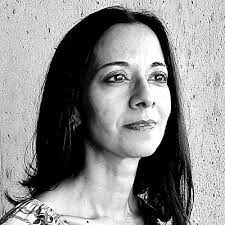 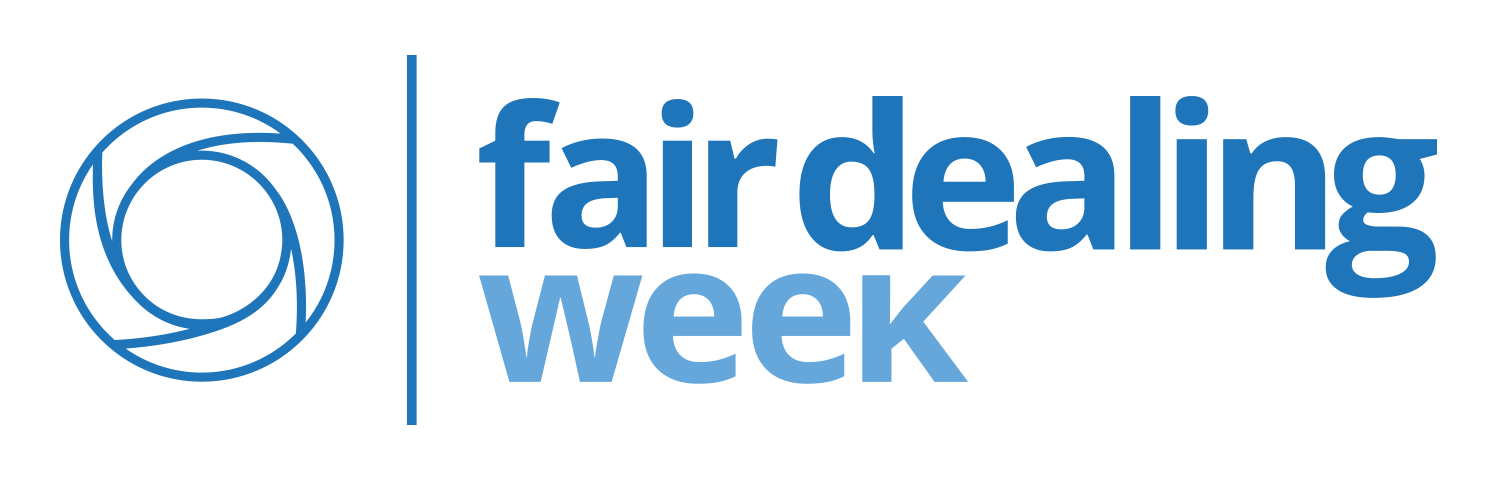 [Speaker Notes: Opening slide for when attendees enter]
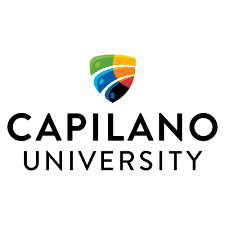 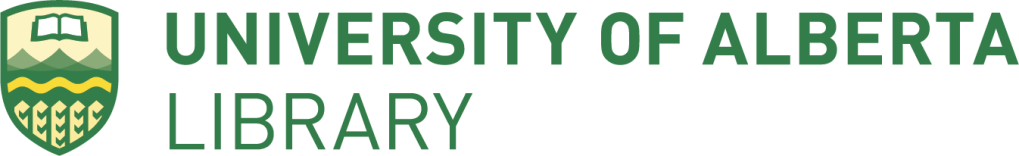 Hosted by
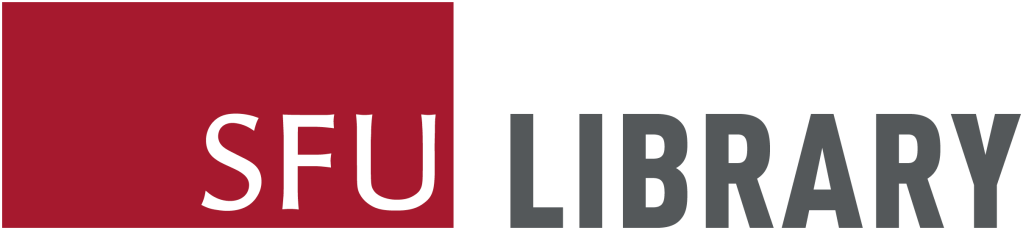 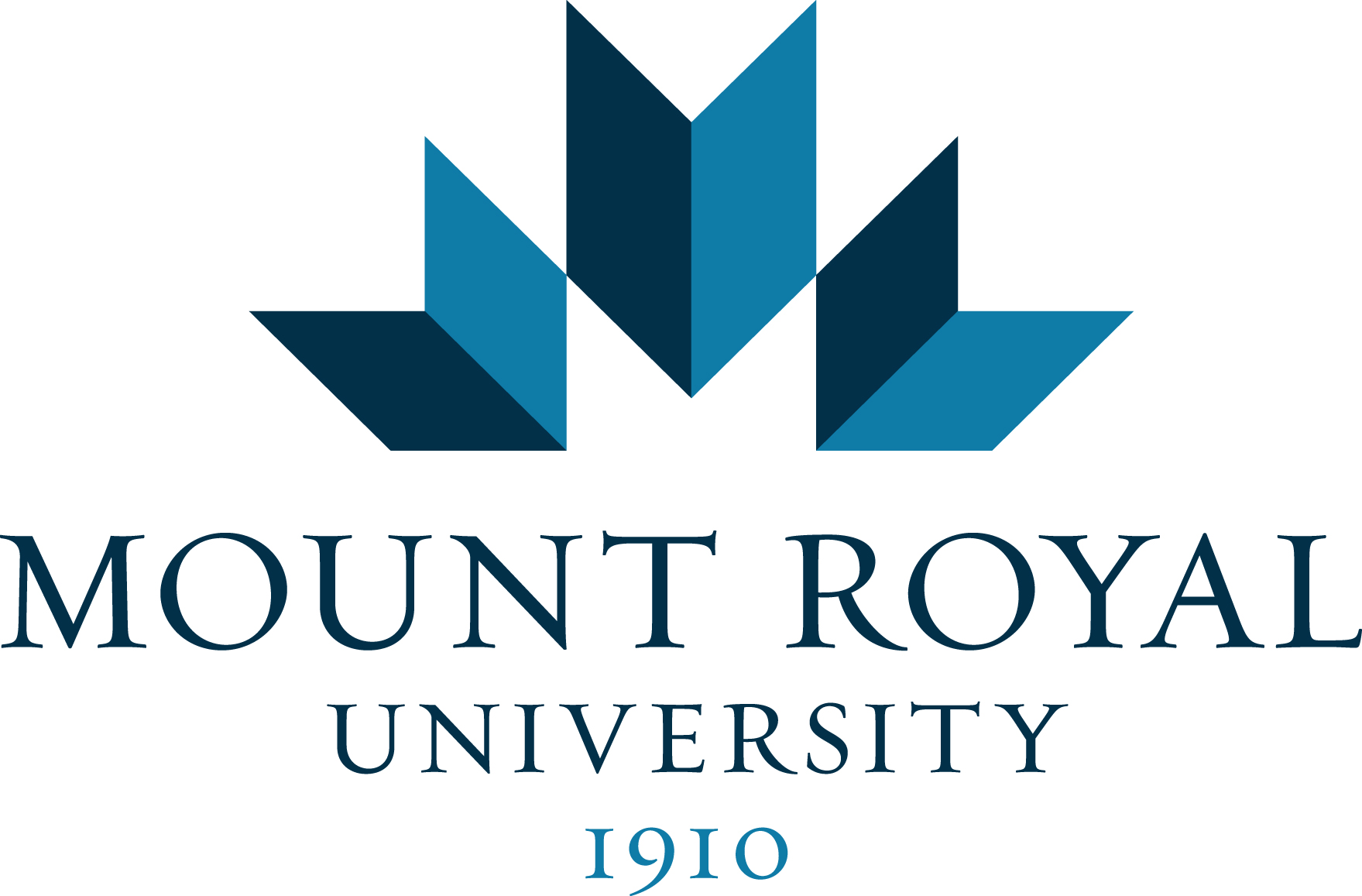 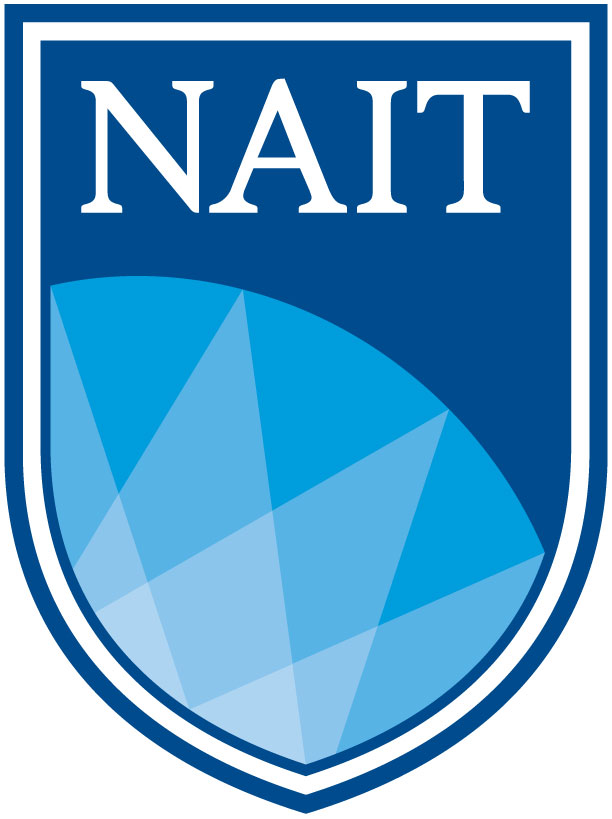 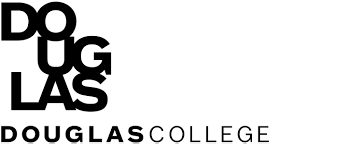 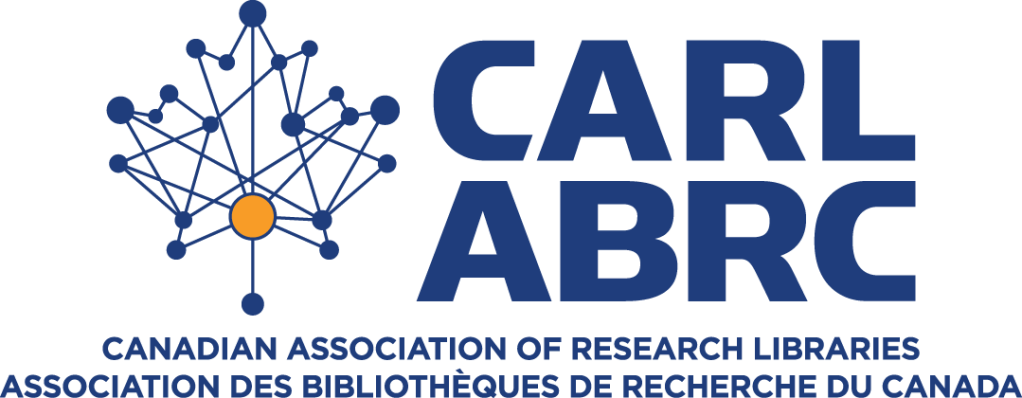 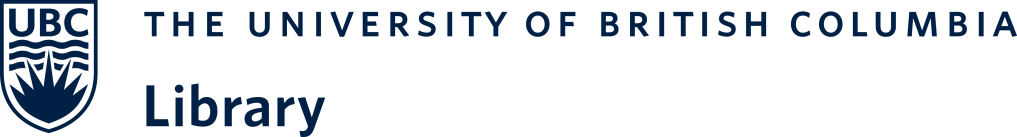 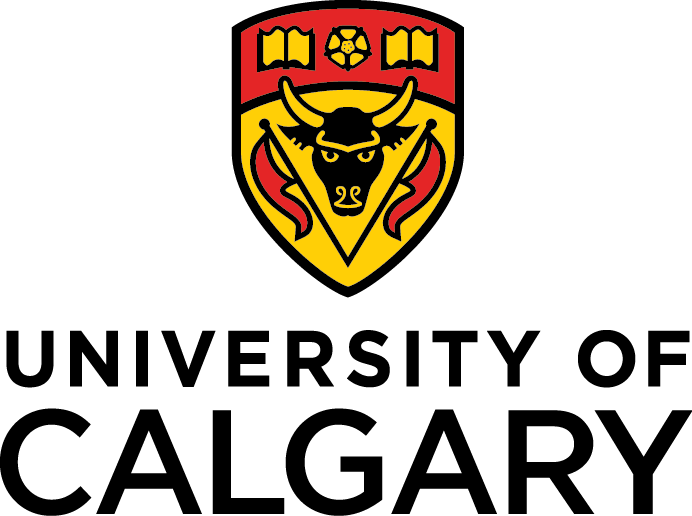 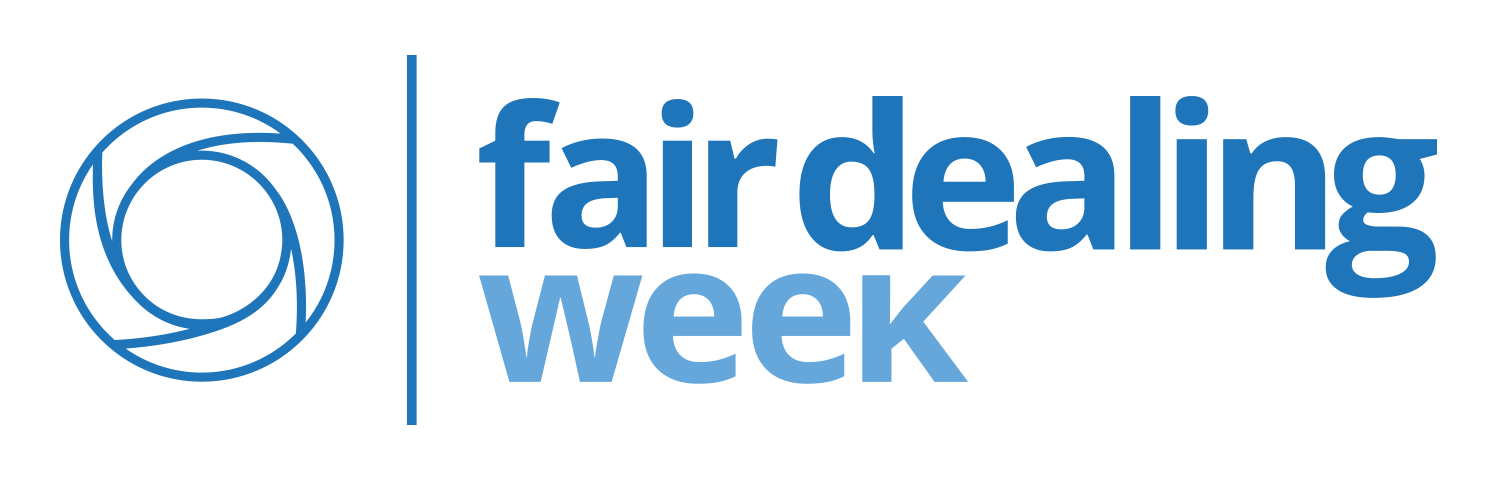 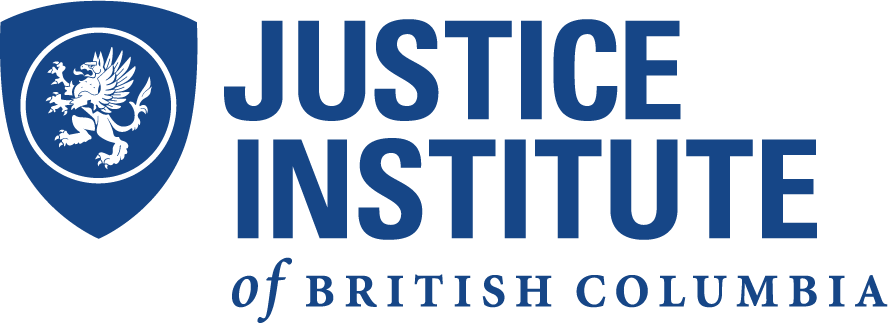 [Speaker Notes: Today’s sessions are co-hosted by the Lower Mainland Copyright Consortium (Capilano University, Douglas College, the Justice Institute of British Columbia, Simon Fraser University, and the University of British Columbia) and the Alberta Copyright Consortium (the University of Alberta, the University of Calgary, Mount Royal University and the National Alberta Institute of Technology). And a thank you to the Canadian Association of Research Libraries for facilitating our technology today.

Transcript
Mute/video
Q+A vs. chat]
Territorial Acknowledgement
The co-hosting institutions are located across the traditional territories of the Cree, Blackfoot, Métis, Nakota Sioux, Iroquois, Dene, Ojibway/Saulteaux/Anishinaabe, on lands that are now known as part of Treaties 6, 7, and 8, and on the traditional and unceded territories of the LíỈwat, xʷməθkʷəỷəm (Musqueam), shíshálh (Sechelt), Sḵwx̱wú7mesh Úxwumixw (Squamish), SəỈílwətaʔ/Selilwitulh (Tsleil-Waututh), q̓íc̓əy̓ (Katzie), kʷikʷəƛ̓əm (Kwikwetlem), Qayqayt, Kwantlen, Semiahmoo, and Tsawwassen nations.

We invite you to reflect on the traditional lands you are upon. Visit native-land.ca and enter your location to find out the Nation(s) on whose traditional territories you are located.
[Speaker Notes: Before we begin, we would like to respectfully acknowledge the traditional territories that the co-hosting institutions are located, which are on lands now known as Alberta and British Columbia. I am personally located on the ________________________________________. We invite you to reflect on the traditional lands you are upon. Visit native-land.ca and enter your location to find out the Nation(s) on whose traditional territories you are located.
 

For reference 
Alberta Copyright Consortium
NAIT = Treaty Six Territory 
MRU =  traditional territories of the Niitsitapi (Blackfoot) and the people of the Treaty 7 region 
U of C = Treaty 7
U of A = treaty 6, 7, 8 = Cree, Blackfoot, Métis, Nakota Sioux, Iroquois, Dene, and Ojibway/Saulteaux/Anishinaabe nations

Lower Mainland Copyright Consortium 
CapU = LíỈwat, xʷməθkʷəỷəm (Musqueam), shíshálh (Sechelt), Sḵwx̱wú7mesh (Squamish) and SəỈílwətaʔ/Selilwitulh (Tsleil-Waututh) Nations.
JIBC = Qayqayt, Musqueam and Central Coast Salish
UBC = xʷməθkʷəy̓əm (Musqueam) 
SFU =  xʷməθkʷəy̓əm (Musqueam), Sḵwx̱wú7mesh Úxwumixw (Squamish), səl̓ilw̓ətaʔɬ (Tsleil-Waututh), q̓íc̓əy̓ (Katzie), kʷikʷəƛ̓əm (Kwikwetlem), Qayqayt, Kwantlen, Semiahmoo and Tsawwassen
Douglas = Coast Salish Peoples of the QayQayt and Kwikwetlem]
Best Practices for OER in Canada: A Fresh Look at Fair Dealing for Educational Use
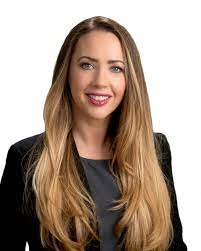 Dr. Carys J. Craig, Associate Professor, Osgoode Hall Law School, York University
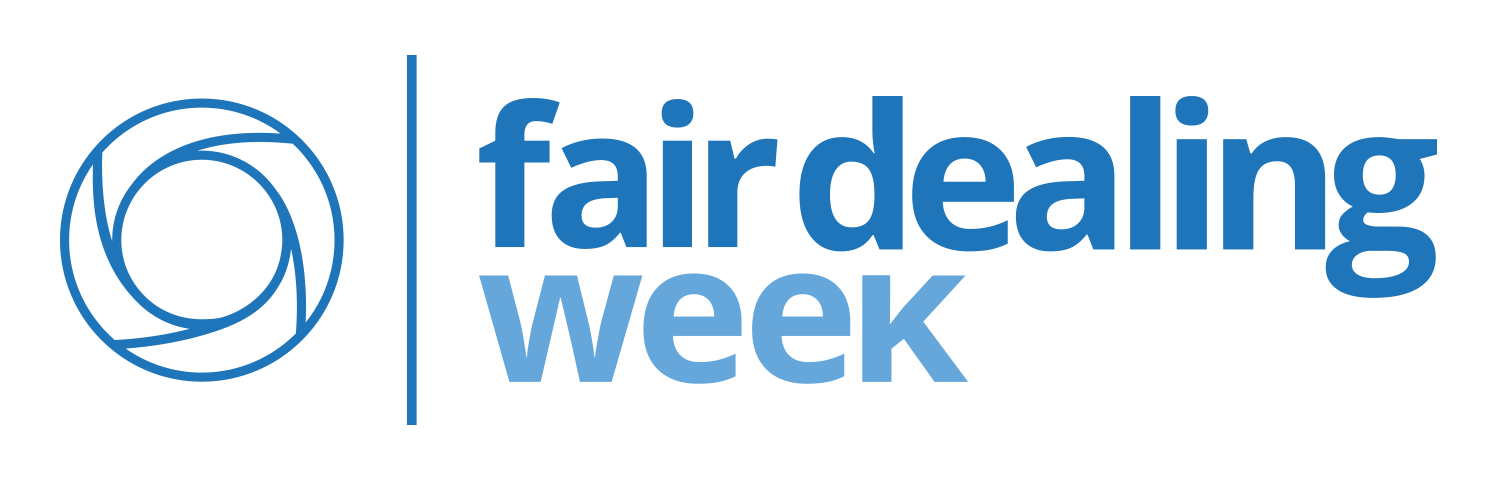 Fair Dealing’s future – artificial intelligence or willful ignorance?
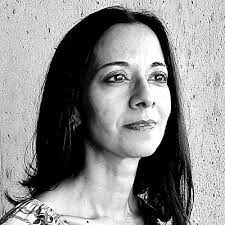 Dr. Meera Nair, Copyright Specialist, Northern Alberta Institute of Technology
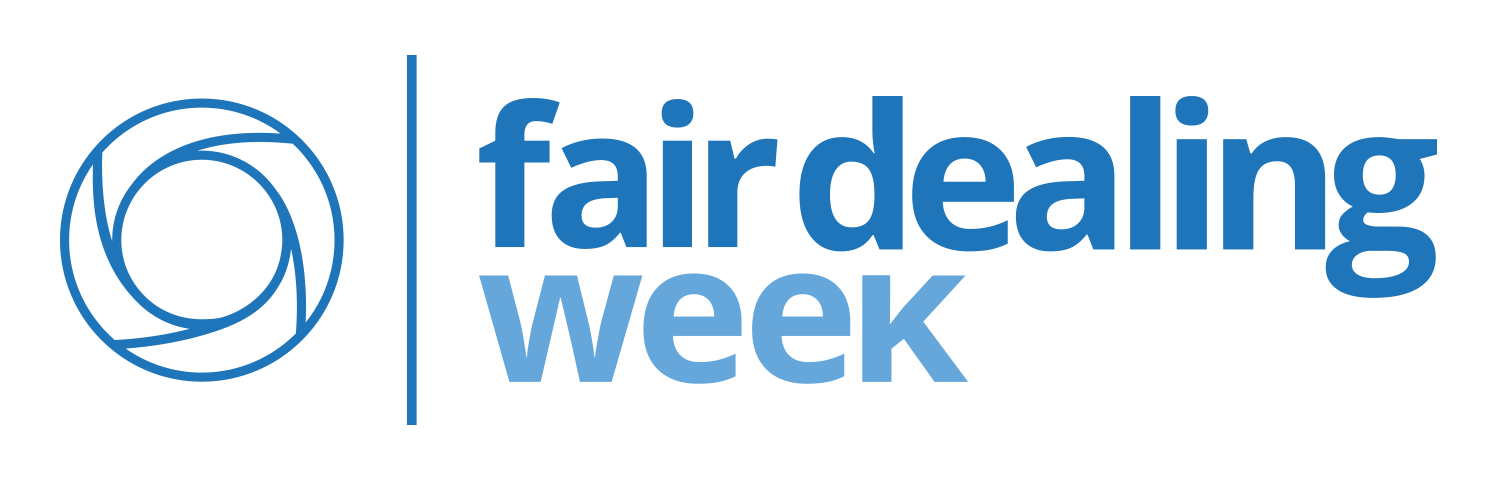